Aktuelle Behandlungsstrategien bei Patienten mit multiplem Myelom
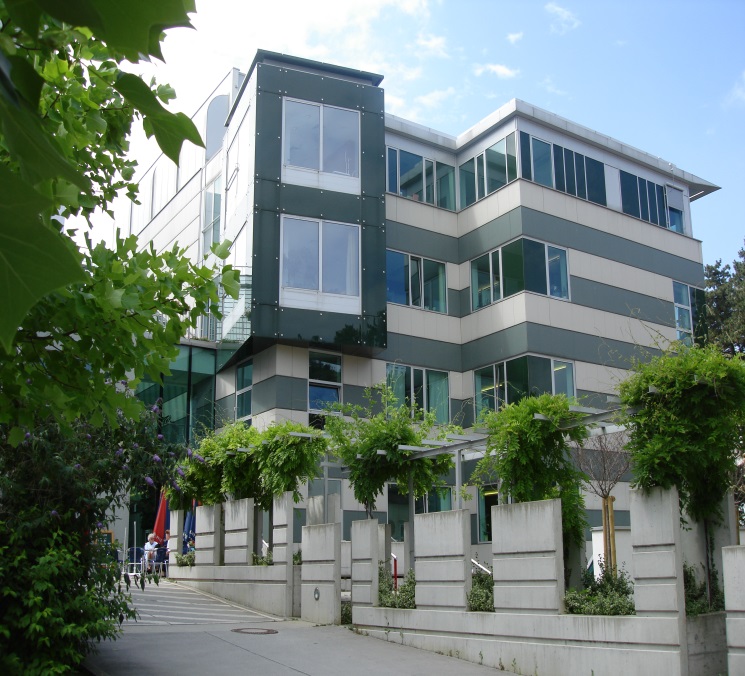 Univ. Prof. Dr. Heinz Ludwig
I. Medizinische Abteilung Zentrum für Onkologie und HämatologieWilhelminenspital
Wer benötigt eine Behandlung?
Patienten mit aktiver Erkrankung
Komplikationen durch Skelettbefall 
Zunehmende Verschlechterung der Nierenfunktion (myelom-bedingt)
Anstieg des Calciumspiegels im Blut
Abfall des Hämoglobins

Keine Behandlung
MGUS
Asymptomatisches Myelom (smouldering myeloma)
Was soll durch die Behandlung erreicht werden?
Elimination möglichst aller Myelomzellen
Normalisierung myelom-bedingter Beschwerden
Schmerzen
Müdigkeit
Infektionsanfälligkeit
Verbesserung von
Blutbildung
Nierenfunktion
Stärkung des Skelettsystems
Verlängerung  
Zeit ohne Krankheitsprogression
Gesamtüberleben
Bei Therapiebeginn
0.3 x 1012 bis 1013 Myelomzellen
Entspricht 0.3 – 10 kg
Prognostisch relevante Parameter
Alter
Begleiterkrankungen
Funktionszustand
Stadium
 ß2 Mikroglobulin
 Albumin
t (4;14)
    del 17p
    Amplifikation 1q21
    Del 1p
    t (14;16)
    (del 13q)
Therapiemöglichkeiten
Wovon hängt die Wahl der Behandlung für einen individuellen Patienten ab?
Therapiealgorithmus
Patienten mit
 “aktivem Myelom”
Transplantation
Konventionelle Therapie
Alter bis 70+
Normale Organfunktion
Erfolgreiche Stammzellsammlung 
Präferenz des Patienten
Alter > 65
Multimorbidität
Keine Stammzellen verfügbar 
Präferenz des Patienten
Standardvorgehen und Therapieziele
Ziele
Hohe CR-Rate
Schnelles Ansprechen
Geringe Nebenwirkungen
Induktionstherapie
(3-4 Zyklen)


ASZT 
(Mel-200, 1-2 x)


Offene Fragen: 

Konsolidierung?

Erhaltungstherapie?
Induktions-Protokolle für die Behandlung vor der autologen Stammzelltransplantation
R
Ergebnisse moderner Induktionstherapien
3 – 4 Zyklen (9 – 16  Wochen)
Ansprechraten: 80 – 100%
Komplette Remission: 25 – 40%
Stammzell-Sammlung
G-CSF Tag 1 – 5 
oder 
Chemotherapie gefolgt von G-CSF
ca. Tag 10
Stammzellsammlung
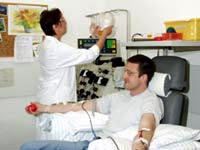 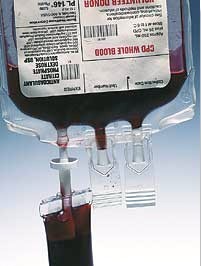 Stammzelltransplantation
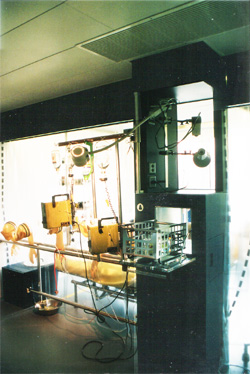 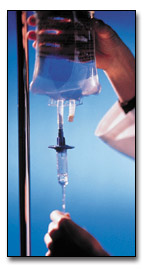 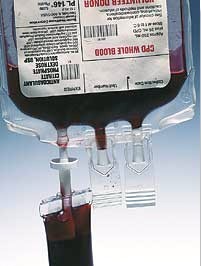 Hochdosis-         Stammzell-            Sterileinheit      Entlassung
Chemotherapie   Retransfusion

        Tag 1                     3                                               12-14
Die Reduktion der Myelomzellen  korreliert mit der krankheitsfreien Überlebenszeit
Progression
Behandlungsbeginn
MR
PR
VGPR
nCR
CR
sCR
Zeit
Das Ausmaß der Tumorreduktion korreliert mit dem Überleben (IFM 90)
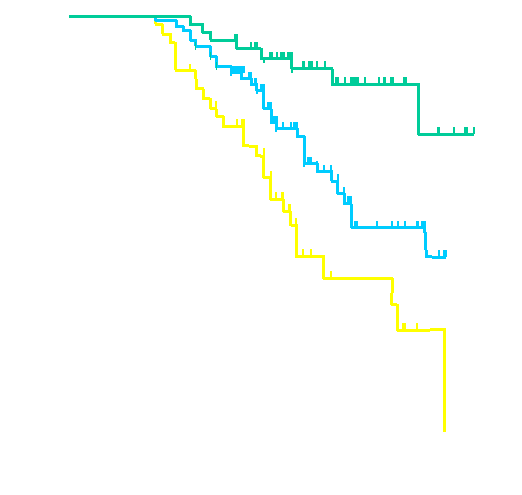 100
n=200
Attal et al. Hematol Oncol Clin North Am 1997;1:133–146
Bedeutung des Zeitpunkts des Erreichens einer kompletten Remission
Dingli et al. ASH 2009 (abstract 1228)
Optionen nach ASZT
Wait & See
Tandemtransplantation bei < VGPR
Konsolidierung
Erhaltungstherapie

Derzeit kein etablierterBehandlungsstandard
Ziele von Konsolidierung und Erhaltungstherapie
Konsolidierung
	Verbesserung der Ansprechqualität

durch zeitlich begrenzte Therapie
Erhaltungstherapie
    Verlängerung der Dauer des Ansprechens, PFS, OS
durch länger anhaltende Therapie
Erhaltungstherapie mit Lenalidomid nach autologer Stammzelltransplantation
Progressions-freies Überleben              Gesamtüberleben
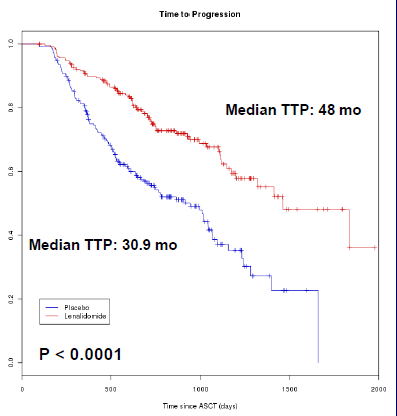 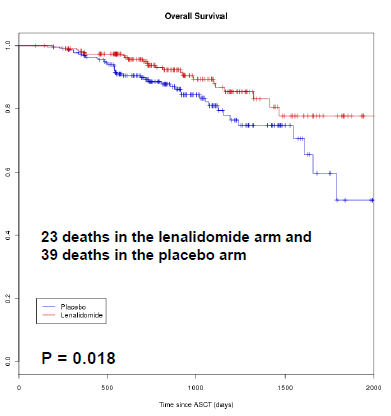 McCarthy NEJM 2012
Chronologisches Alter korreliert nicht notwendigerweise mit biologischem Alter
Alle drei Personen sind 70Jahre alt
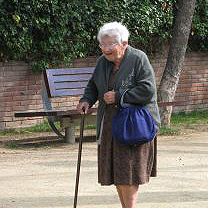 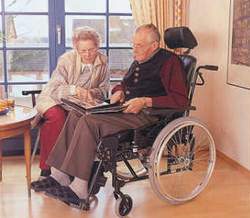 Der Unterschied im Allgemeinzustand zwischen einzelnen
 Personen nimmt mit zunehmenden Alter zu
Behandlung ‚älterer‘ Patienten
Melphalan-Prednison-Thalidomid (MPT) im Vergleich zu Melphalan-Prednison (MP)
Melphalan-Prednison-Thalidomid (MPT) im Vergleich zu Melphalan-Prednison (MP)
Velcade-Melphalan-Prednison im Vergleich zu Melphalan-Prednison bei älteren Patienten
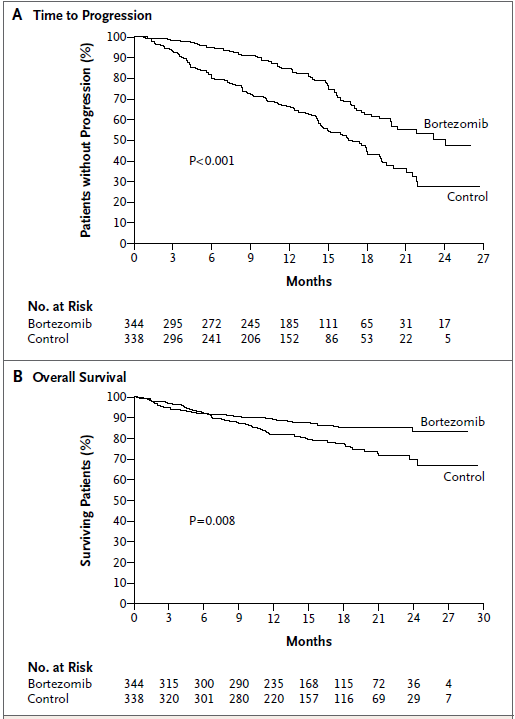 24 vs. 16.6 months
San Miguel et al. N Engl J Med 2008;359:906–17
OS @3 years: 
VMP: 72%
MP: 56%
[Speaker Notes: 7 patients in each group not evaluable: either not treated (n=5) or found to have no measurable disease at baseline by central laboratory assessment (n=9), despite having met eligibility criterion of measurable disease by local laboratory evaluation
P-values shown for comparisons of EBMT response rates; calculated by stratified Cochran Mantel-Haemszel chi-squared test
ORR by International Uniform Response Criteria including patients in response at last assessment (but unconfirmed) was 78% with VMP (12 additional patients) and 40% with MP (4 additional patients). Of 79 patients (23%) with stable disease by International Uniform Response Criteria, 4 (1%) were immunofixation-negative, and 19 (6%) had >50% reduction in M-protein in serum and/or urine; however, these patients were not recorded as PR because they did not fulfill all of the criteria, mainly because the confirmatory test was missing. Furthermore, 38 (11%) patients either had 25-49% reductions in M-protein or met the EBMT criteria for MR for non-secretory disease. Accordingly, only 18 (7%) patients were ‘true’ non-responders.]
Velcade-Melphalan-Prednison (VMP)
Reduktion der Bortezomib-Nebenwirkung
Verlängerung des Therapieintervalls
Subcutane Verabreichung
Einmal/Woche statt zweimal/Woche

Reduktion der schweren Neuropathie (14%  2%)

Verlängerung der Gesamtbehandlungsdauer
Gleiche Gesamtdosis (ca 40mg)

Subcutan statt intravenös

Bessere Verträglichkeit bei gleicher Wirksamkeit
Lenalidomid/hoch dosiertes Dexamethason verglichen mit Lenalidomid/niedrig dosiertes Dexamethason
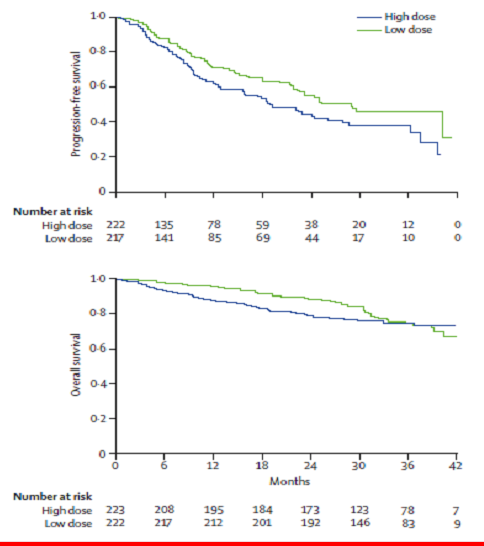 Rajkumar SV et al.,ASH 2008
[Speaker Notes: CR, complete response; DVT, deep-vein thrombosis; PE, pulmonary embolism; PR, partial response; Rd, lenalidomide/low-dose dexamethasone; RD, lenalidomide/high-dose dexamethasone; SAE, serious adverse events; VGPR, very good partial response.

Rajkumar Conclusion: Responses are superior with RD; this does not translate into superior TTP, PFS or OS but is associated with significantly higher toxicity]
Lenalidomid-hoch dosiertes Dexamethason verglichen mit Lenalidomid-niedrig dosiertes Dexamethason
MP+RevlimidRevlimid verglichen mit MP+Revlimid verglichen mit MP
MP+RR	MP+R	MP	P†
     77%	                 67%	49%	<0.001
     18%	                 13%	5%	<0.001
      32%	    33%	11%	<0.001
      45%	    34%	37%       <0.001
       1.9                  1.9	2.8
Palumbo et al.,
MPR-R im Vergleich zu MPR und MP(MPR: Melphalan-Prednison-Revlimid und Revlimiderhaltungstherapie)
Progressions-freies Überleben
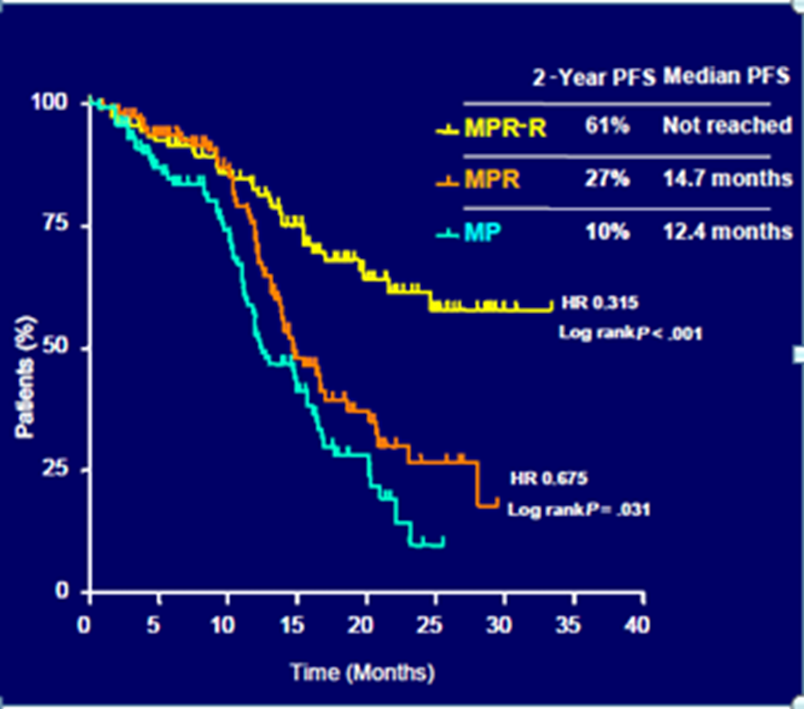 Palumbo et al., NEJM 2012
Melphalan-Prednison-RevlimidRevlimid vs. Melphalan-Prednison+Revlimid vs. Melphalan-Prednison
Zusammenfassung
Primäre Zielsetzung: Komplette Remission –langes Überleben
Jüngere Patienten
Induktionstherapie, Hochdosistherapie, autologe Transplantation
Ältere Patienten
Verschiedene Optionen für Erstlinietherapie: MPT, VMP, MPR, LDex, VMPT, VDT, andere 
Offene Fragen
Rolle der Konsolidierung
Rolle der Erhaltungstherapie
Krankheitsprogression beim multiplen Myelom
Krankheitsverlauf beim multiplen Myelom
10
Konsolidierungssth.
Asymptomatisch
Erhaltungstherapie
5
MGUS oder smouldering Myelom
Plateau Remission
2
~ 31.500 Fälle/Jahr in Europa
~21.500 Todesfälle/Jahrin Europa
1
Behandlung von Patienten mit Rezidiv oder primär resistenter Erkrankung
Welche Alternativen bestehen?
Wiederholung der Erstlinientherapie
Wahl eines Zweitlinienprotokolls

Welche Faktoren beeinflussen die Therapiewahl?
Grundlagen für die Therapiewahl beim Rezidiv
Komponenten der Erstlinientherapie
Alkylantien
Dexamethason Thalidomid/Lenalidomid
Bortezomib

Wirksamkeit der Erstlinientherapie
Qualität des Ansprechens
Zeitfaktoren
Zeit bis zur Remission
Dauer der Remission
Therapie-freies Intervall
Charakteristika des Rezidivs
	 -    Aggressives vs. nicht-aggressives   	 Rezidiv

Situation des Patienten
	-     Alter, Allgemeinzustand
	- 	 Knochenmarkreserve
	-     Nierenfunktion
	-     Präexistente Neuropathie
	-     Nähe zum Behandlungszentrum
	-     Diabetiker, ja/nein
IMiD, immunomodulatory derivative; MM, multiple myeloma
Beispiele für Therapiewahl
Supportive Therapie
Schmerztherapie
Medikamente
Bestrahlung
Stärkung des Skelettsystems
	-Bisphosphonate 
Schutz vor Infektionen
Impfungen
Antibiotika-Prophylaxe
Antivirale-Prophylaxe
Behandlung der Blutarmut
Erythropoetine
G-CSF
Transfusionen
Behandlung der Komplikationen der Erkrankung
Hohes Calcium
Nervenlähmung
Nierenfuktionseinschränkung
Therapie bei multiplem Myelom
Prinzipielle Entscheidung: autologe Transplantation vs. Konventionelle Therapie

Sorgfältige Selektion der individuellen Therapie insbesondere nach Erstlinientherapie
Patienten-Charakteristika
Myelom-Charakteristika

Teilnahme an klinischen Studien
Was ist das Beste für mich?
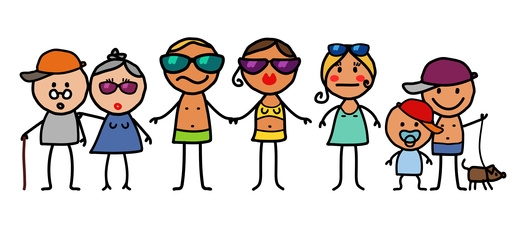 Körperliche Einschränkungen sind oft Anstoß für   für beträchtliche Weiterentwicklung der Persönlichkeit
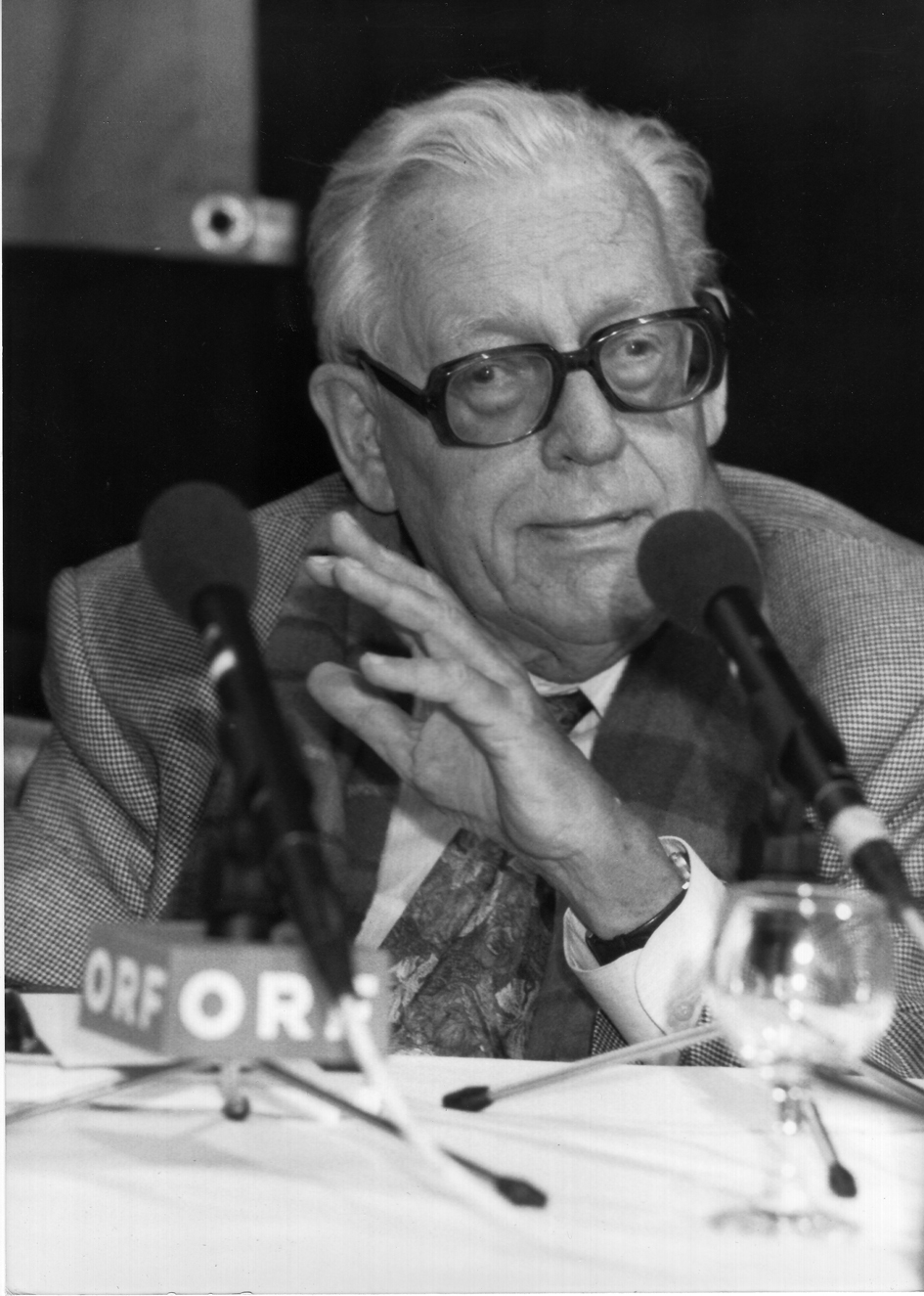 Erwin Ringel
Ich bin zu dem geworden was ich heute bin, 
nachdem ich nicht mehr gehen konnte
High quality care is our determination
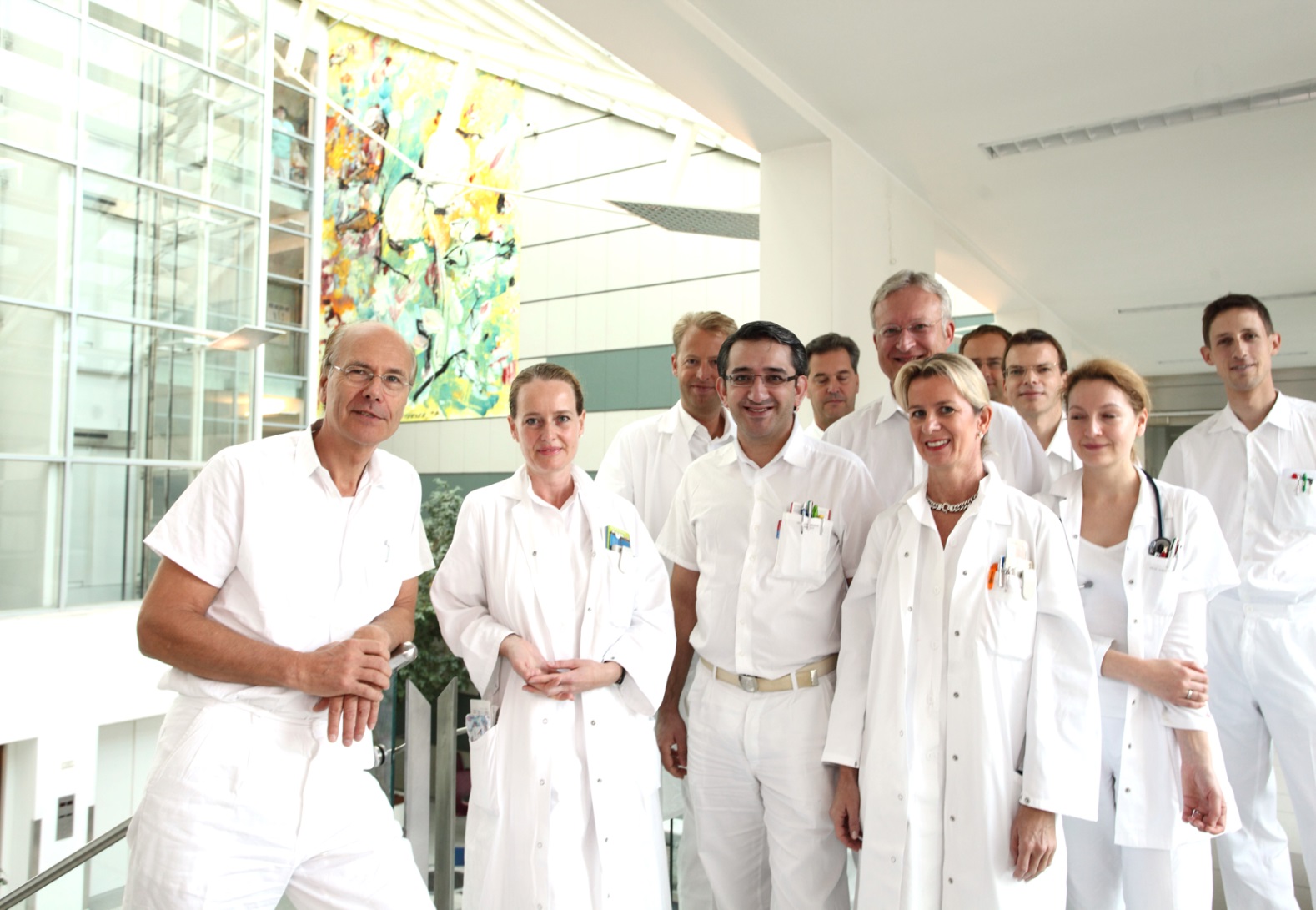 Danke für Ihre Aufmerksamkeit
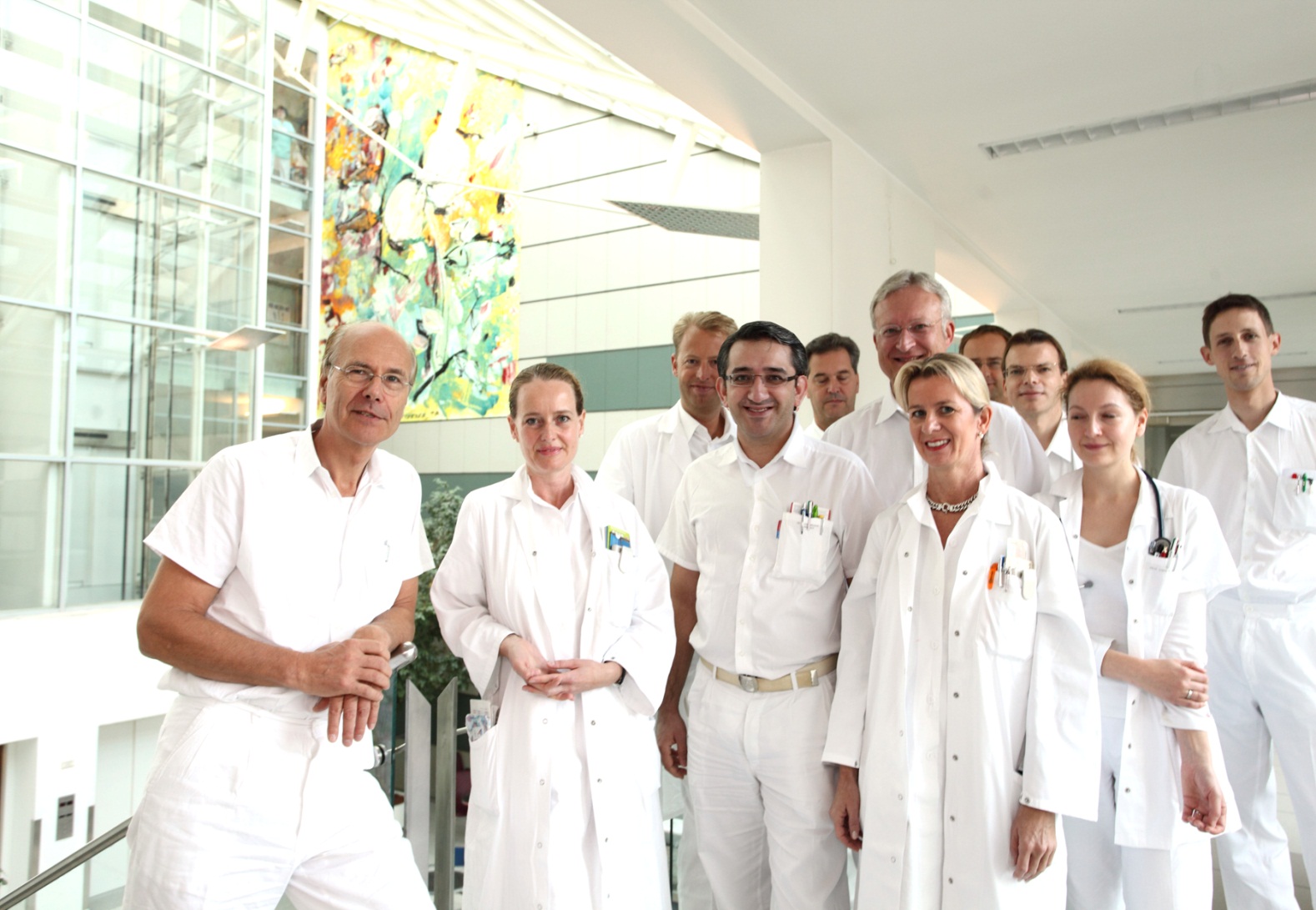 Danke für Ihre Aufmerksamkeit
Bortezomib-basierte Therapien auch bei zytogenetischen Risiko sehr wirksam
Lenalidomid besitzt ebenfalls beträchtliche Wirksamkeit bei Patienten mit zytogenetischen Risiko
Cavo et al. ASH 2008 (Abstract 1662)